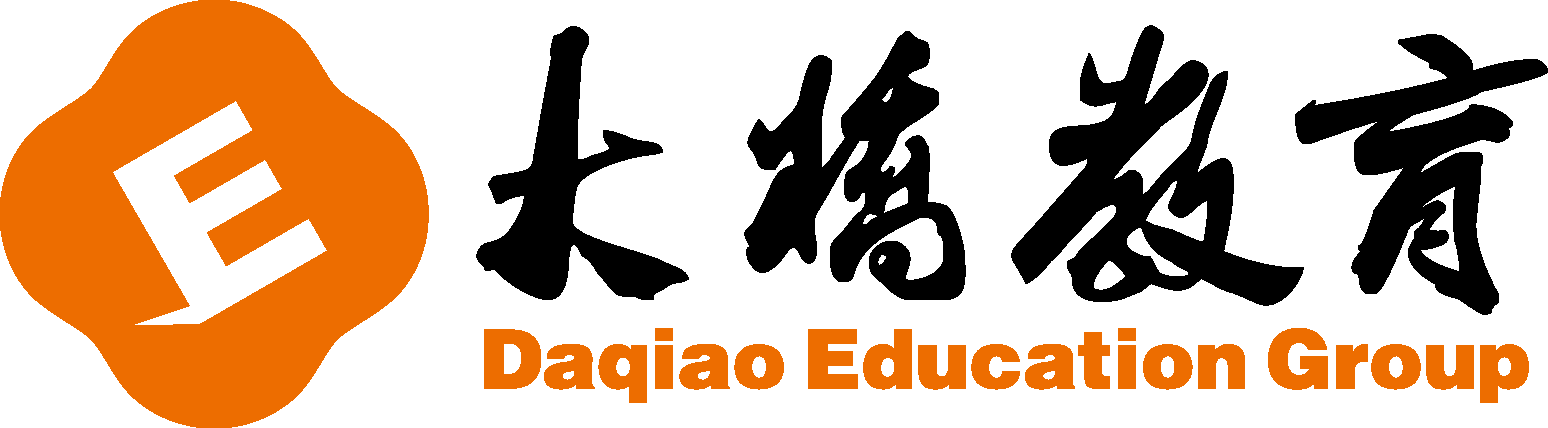 爱学习新概念Lesson 23-24 微信教学
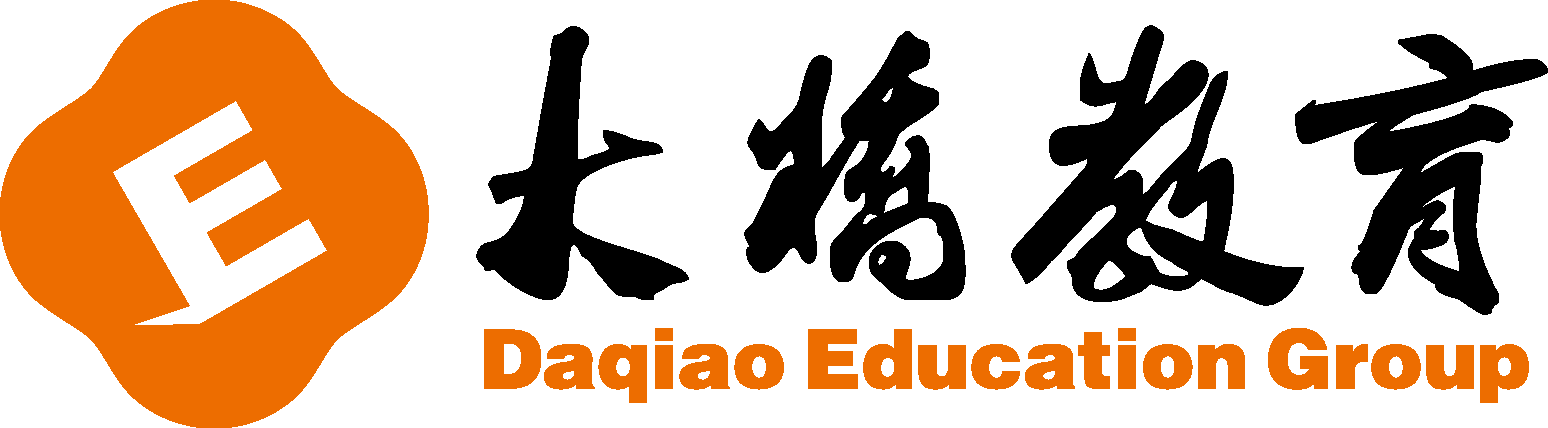 I. 选择。
  (   ) 1. -- Which ones?            -- The ones ________ shelf.
        A. on			   B. on the			C. in the 
  (   ) 2. -- Give ________ some glasses, please.
        A. your		   B. us			C. my
  (   ) 3. Some spoons and forks ________ on the desk.
        A. am			   B. is			C. are
  (   ) 4. -- ________.               -- Thank you very much.
        A. Here are you        B. Here you are		C. You are here
  (   ) 5. Give me ________ tins, please.	
        A. their                    B. them			C. they
B
B
C
B
A
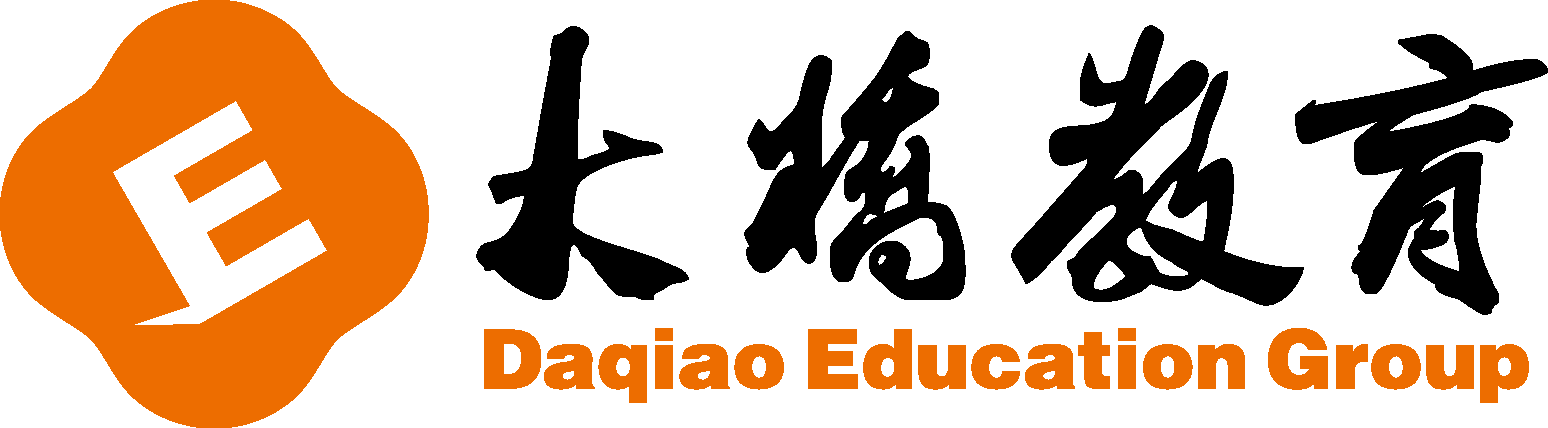 II.  根据句意，用所给单词填空。（每个单词只限使用一次）
shelf      those    	 them      ones	  on
1. ________ nice carpets are brown.
2. -- Give me some books, please.
    -- Which books? The new ________ ?
3. I want the big glass on the ________ .
4. Give ________ some ice creams. They are tired and thirsty.
5. The plates are ________ the desk.
Those
ones
shelf
them
on
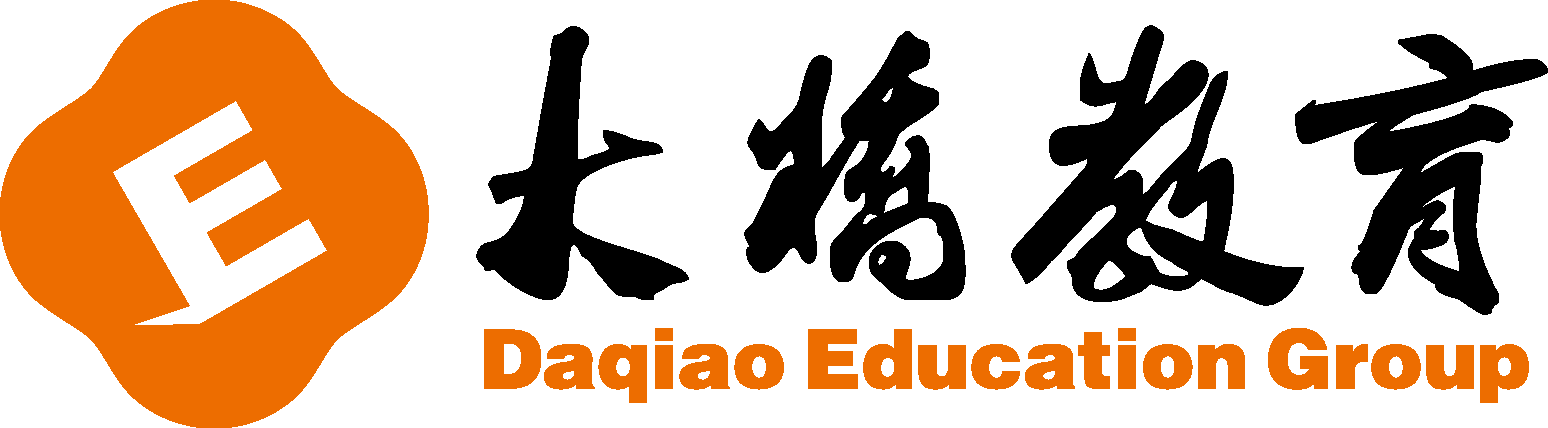 III. 按要求完成下列各题。
   1. Give me some tickets. (同义句转换)
      Give some tickets _______ ________.
   2. Give them the heavy one. (改为复数句)
      Give them the ________ ________.
   3. Don’t come here, please. (改为肯定句)  
      ________ ________, please.
   4. desk, bottle, the, the, is, on,(连词成句)
      _____________________________________.
   5. bed, those, boxes, the, are, on  (连词成句)
     _____________________________________?
to            me
heavy       ones
Come        here
The bottle is on the desk
Are those boxes on the bed
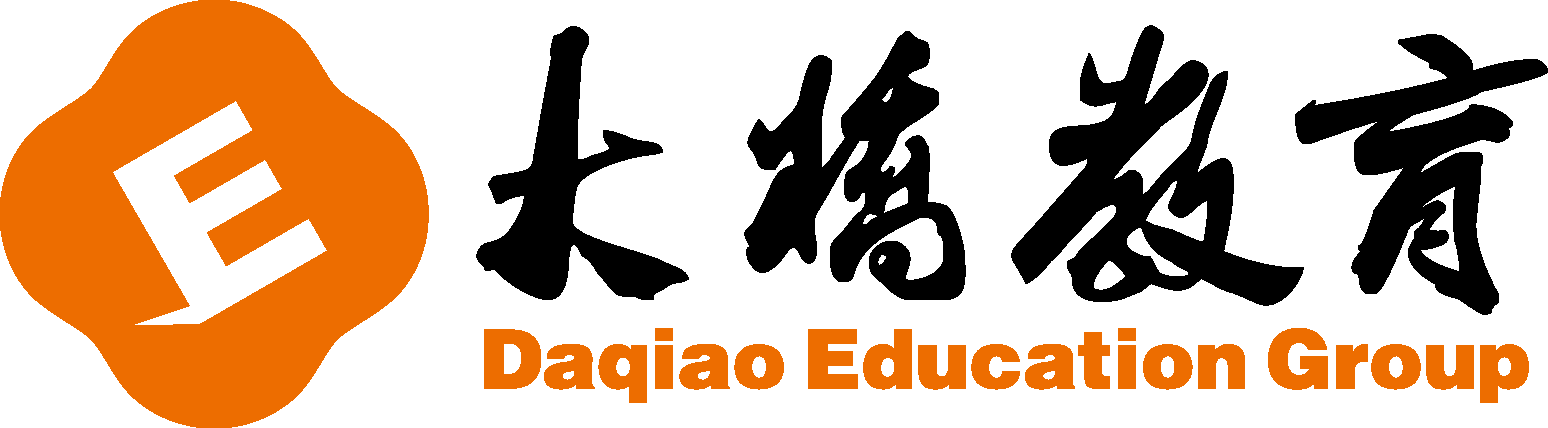 See you.